WHAT WE DO AND HOW WE DO IT:
INTRODUCE YOUR ORGANIZATION OR PROJECT HERE
REPLACE THIS BOX WITH YOUR ORGANIZATION’S
HIGH RESOLUTION LOGO
John Smith, Jane Doe, Mary Jones
Name of Organization
SUMMARY
OBJECTIVES
ACTIVITIES
BENEFITS FOR THE COMMUNITY
Click here to insert your text. Type it in or copy and paste from your Word document or other source. 

List the benefits of your organization or your project for the community you serve. Again, bullet points are the best choice for structuring your text.

If it is possible to represent the benefits to the community as numbers or quantities, consider using a graphic representation like a table to represent those quantities.


.
Click here to insert your text. Type it in or copy and paste from your Word document or other source. 

EXAMPLE OF OBJECTIVES:

Our shared goals:
To raise awareness of sarcoma
To identify and advance relevant knowledge
To define obstacles and challenges to improving sarcoma care
To advocate for research to deliver benefits for people with sarcoma
To contribute evidence-based publications available worldwide


Click once on the dashed border to highlight then drag the bottom edge up to fit. Or change the font size to fill the box. 

To have the box automatically re-size to your text: Double-click near the edge to open the Format tool, and select ‘Text Box’, then check “Resize AutoShape to Fit Text”.

To change the background color of this text box: Double-click near the edge to open the Format tool, select ‘Colors and Lines’, and change the fill color to whatever you like.

This text is in Arial 32pt and is easily readable up to 6 feet away on a 44” x 44” poster. Try to stay between 28pt – 40pt for best viewing.
Click here to insert your text. Type it in or copy and paste from your Word document or other source. 


The various elements and text boxes included in this template are examples of what we commonly see on posters of this kind. They are simply placeholders, and you should feel free to add, delete, re-arrange, re-name, or re-size as best suits your needs.

Photos, images, and illustrations make your poster more attractive and often get your points across better than words. Use boxes or other graphic elements to highlight important information or key messages.
Here you can add a text that provides an at-a-glance summary of what your organization does or what your project is about. 

EXAMPLE:

Sarcoma Patient Advocacy Global Network (SPAGN) is the global network of national Sarcoma Patient Advocacy Organizations. Today, approx. 60 member groups from 5 continents gather under the umbrella of SPAGN, providing a common, international and influential patient voice for sarcoma patients around the globe.
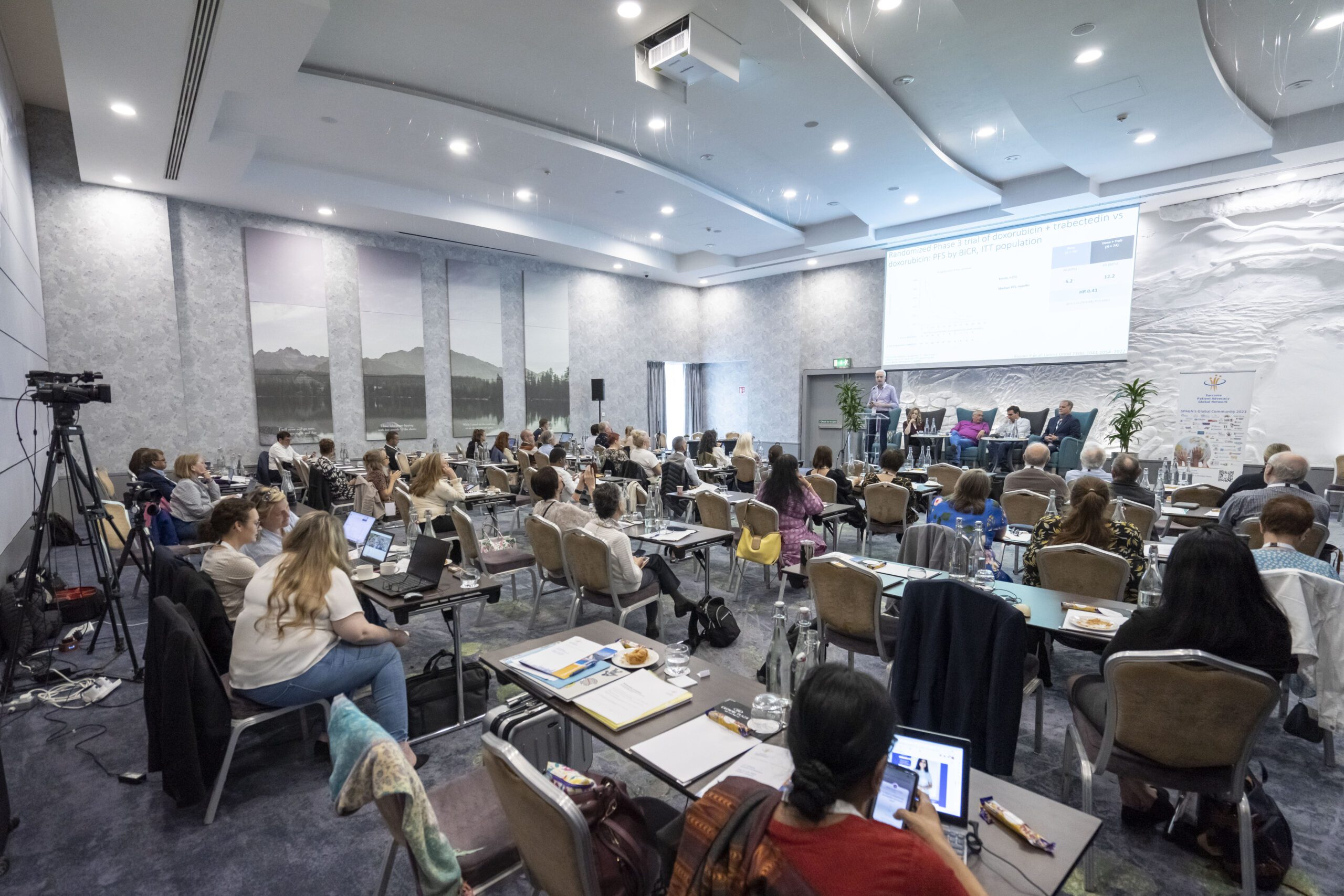 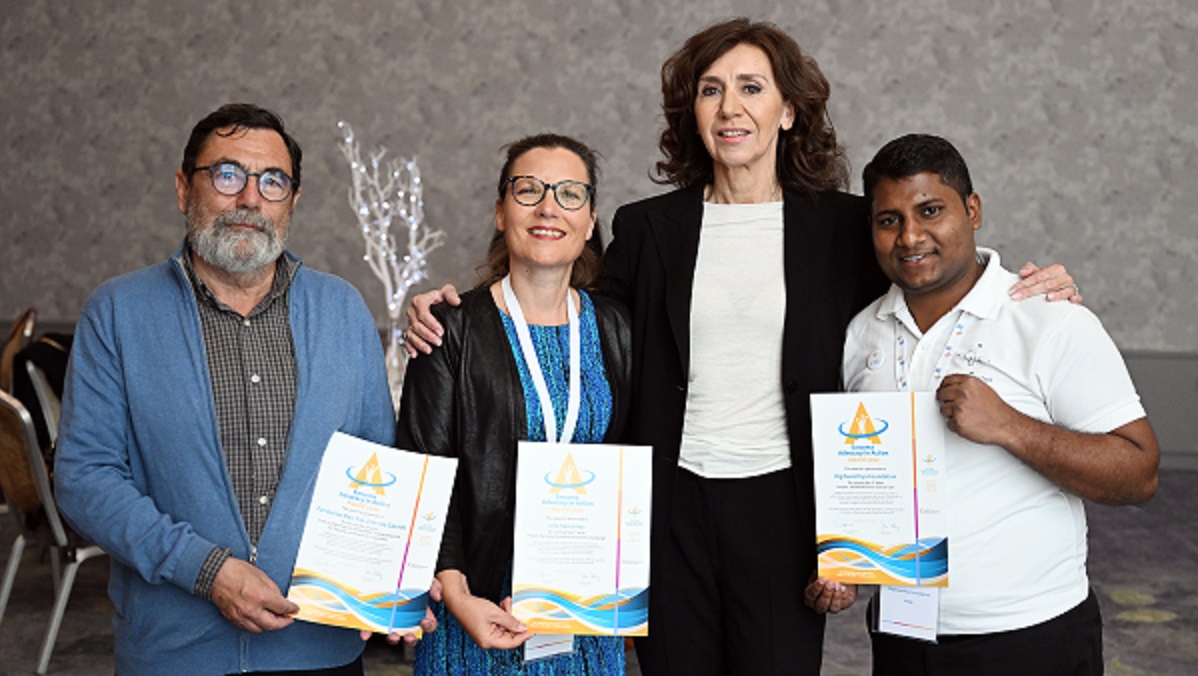 Table 1. Label in 24pt Arial.
HIGHLIGHT IMPORTANT INFORMATION HERE
Here you can feature a special quote, fact, or image about your project or organization:

“SPAGN is working to improve the treatment and care of sarcoma patients through information and support, and by increasing the visibility of sarcoma with policymakers and the public.” 

-- Kathrin Schuster, Executive Director of SPAGN
NEXT STEPS
Figure 1. Label in 24pt Arial.
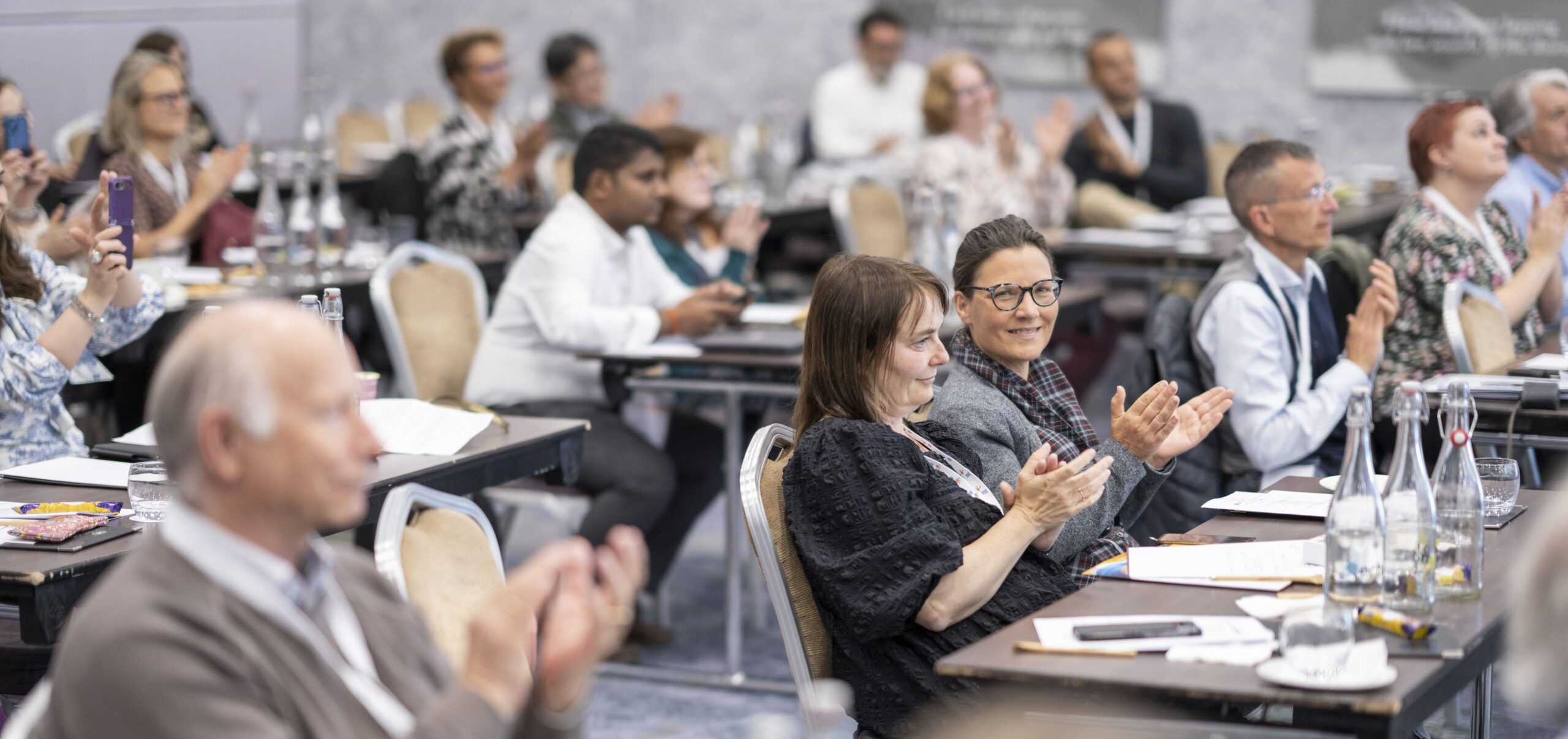 Click here to insert your text. Type it in or copy and paste from your Word document or other source. 

When writing about next steps to be taken, it often makes sense to list and number these steps.
IMPLEMENTATION
Click here to insert your text. Type it in or copy and paste from your Word document or other source. 


When writing your text, keep the following points in mind:

Use short sentences
Don’t overload the viewer with too much text – less is more
Use bullet points instead of blocks of text whenever possible
Strive for a balance between words and images Proofread your text carefully

When writing about the implementation of a project, list and describe the milestones of your project.
Figure 2. Label in 24pt Arial.
CONTACT INFO
Be sure to add 
Your website address
Your email address
Your social media handles
QR codes
Don’t forget your logo! You can put it in the upper left corner of the poster, for example.
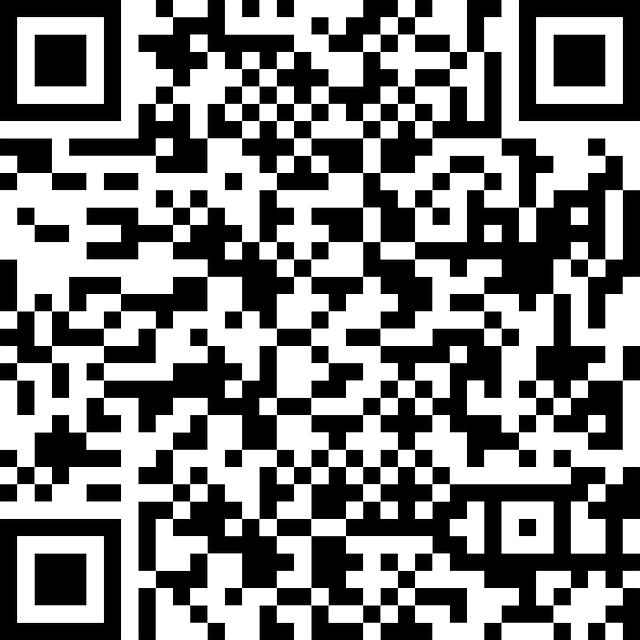 Chart 1. Label in 24pt Arial.